ZFS Internals
Yupu Zhang
yupu@cs.wisc.edu
10/4/2013
1
Outline
ZFS On-disk Structure
Storage Pool
Physical Layout and Logical Organization
On-disk Walk

ZFS Architecture
Overview
Interface Layer
Transactional Object Layer
Pooled Storage Layer

Summary
10/4/2013
2
ZFS Storage Pool
Manages physical devices like virtual memory
Provides a flat space
Shared by all file system instances
Consists of a tree of virtual devices (vdev)
Physical virtual device (leaf vdev)
Writable media block device, e.g., a disk
Logical virtual device (interior vdev)
Conceptual grouping of physical vdevs, e.g. RAID-1
10/4/2013
3
[Speaker Notes: As we discussed earlier, one of the feature of ZFS is pooled storage. This concept completely eliminates the notion of volumes. The storage pool manages all physical storage and provides a flat space to file system. All file system instances in the pool share the space. 
 
The pool is made up of a tree of virtual devices. There are two types of virtual devices: physical and logical. The physical ones are usually disks. The logical ones are conceptual grouping of physical devices, such as a mirror.]
A simple configuration
“root”
(mirror A/B)
logical vdev
“A”
(disk)
“B”
(disk)
physical vdev
10/4/2013
[Speaker Notes: Here is a simple example of a pool configuration. In this configuration, we have two disks, Disk A and Disk B. They are both physical vdev. These two disks form a mirror, a logical vdev. This vdev is the root of the tree, which interacts with upper level file systems.]
Vdev Label
A 256KB structure contained in physical vdev
Name/value pairs
Store information about the vdevs
e.g., vdev id, amount of space
Array of uberblocks
A uberblock is like a superblock in ext2/3/4
Provide access to a pool’s contents
Contain information to verify a pool’s integrity
10/4/2013
5
[Speaker Notes: This configuration is stored on physical disks in a structure called vdev label. A vdev label is a 256KB structure. It has two important parts, one is a list of name value pairs, which describe the configuration of the pool and some basic info about each physical vdev, such as dev id, amount of space. Another part is uberblocks. It's like a superblock in other unix file systems. It's very important, because it's the only entry point to the pool's contents and it's used to verify the pool's integrity. We will discuss the uberblock later.]
Vdev Label
Redundancy
Four copies on each physical vdev
Two at the beginning, and two at the end
Prevent accidental overwrites occurring in contiguous chunks
Staged update
First, write L0 and L2; then, write L1 and L3
Ensure that a valid copy of the label remains on disk
10/4/2013
6
[Speaker Notes: The vdev label itself is very critical so it has four replicas on each physical vdev. Two of them are placed at the beginning of the disk, and the other two are placed at the end of disk. This is to prevent accidental overwrites which usually occur in contiguous chunks. 
Besides, we will know later that the uberblock is updatefrequently, so update vdev labels has to be performed carefully. ZFS applies a two staged update approach. First write label 0 and label 2 and then write label 1 and label 3. I'm not quite sure why they apply the update in this order, but at least it can guarantee that there is always a valid copy of the label on disk.]
Outline
ZFS On-disk Structure
Storage Pool
Physical Layout and Logical Organization
On-disk Walk

ZFS Architecture
Overview
Interface Layer
Transactional Object Layer
Pooled Storage Layer

Summary
10/4/2013
7
Block Addressing
Physical block
Contiguous sectors on disk
512 Bytes – 128KB
Data Virtual Address (DVA)
vdev id + offset (in the vdev)

Logical block
e.g. a data block, a metadata block
Variable block size (up to 128KB)
Block Pointer (blkptr)
Up to three DVAs for replication
A single checksum for integrity
DVA 1
DVA 2
DVA 3
Block
Checksum
Block
Block
Block
10/4/2013
8
[Speaker Notes: now, based on the flat space provided by the pool, let's talk about block addressing. 
Here let's consider contigous sectors on disk as a physical block. ZFS uses data virtual address to represent a disk address. DVA consists of a vdev id and the offset into that vdev. 
 
Then, let's call a data block or a metadata block in the file system "logical block", which is the file system block in the paper. ZFS uses a block pointer structure for each such block. The block pointer can have up to three DVAs, which means a block can have up to three copies. By default, ZFS stores multiple copies for metadata, but one copy for data. Since all copies have the same contents, there is one checksum for the block. The checksum is stored seperated in the block pointer, and is used to verify the integrity of a block. The last thing in the block pointer is block size. In ZFS, depending on the size of the file, different files have different block sized.  Therefore, there is block size information in the block pointer.]
Object
Object
A group of blocks organized by a dnode
A block tree connected by blkptrs
Everything in ZFS is an object
e.g., a file, a dir, a file system …
Dnode Structure
Common fields
Up to 3 blkptrs
Block size, # of levels, …
Bonus buffer
Object-specific info
dnode
bonus
10/4/2013
9
[Speaker Notes: An object in zfs is a group of blocks organized by a dnode. It looks like a block tree rooted at the dnode, connected by block pointers. It's the smallest logical unit, because everything in ZFS is an object. 
 
The dnode structure has some common fields that are used by all objects, which includes up to 3 blkptrs, and other info such as block size, number of levels of the block tree. But there is a bonus buffer  that is object-specific. Different types of object have different types of bonus buffer.]
Examples of Object
File object
Bonus buffer
znode_phys_t: attributes of the file
Block tree
data blocks

Directory object
Bonus buffer
znode_phys_t : attributes of the dir
Block tree
ZAP blocks (ZFS Attributes Processor)
name-value pairs
dir contents: file name - object id
dnode
znode
data
data
data
dnode
znode
ZAP
ZAP
ZAP
10/4/2013
10
[Speaker Notes: now let's see some object examples. At zfs level, there are two types of objects: file and dir. They both have a znode in their dnode bonus buffer. Attributes of the file or the dir are stored in the znode, such as access time, number of links. They differs in the type of block they have. A file object has data blocks, but a dir object has ZAP blocks. ZAP stands for ZFS Attributes Processor. A dir object is actually a ZAP object, which manages name value pairs. In the dir case, it's the mapping from file name to object id.]
Object Set
Object Set (Objset)
A collection of related objects
A group of “dnode blocks” managed by the metadnode
Four types
File system, snapshot, clone, volume

Objset Structure
A special dnode, called metadnode
ZIL (ZFS Intent Log) header
Points to a chain of log blocks
ZIL header
metadnode
dnode
dnode
dnode
10/4/2013
11
[Speaker Notes: related objects are grouped together as an object set. it's essentially a group of "dnode blocks" managed by a dnode.
The object set is represeted by a structure as shown in the figure. The dnode is called metadnode. It also has a ZIL header, ZFS Intent Log Header. It points to a chain of log blocks. We will talk about the log in next section.]
Dataset
dnode
Dataset (it’s an object!)
Encapsulates a file system
Tracks its snapshots and clones
Bonus buffer
dsl_dataset_phys_t
Records info about snapshots and clones
Points to the object set block 
Block tree
None
dsl_dataset_phys_t
ZIL header
metadnode
dnode
dnode
dnode
10/4/2013
12
[Speaker Notes: The dnode for this dataset object is at zpool level. This object encapsulats an object set and track its relationship with its snapshots. The dnode itself doesn't point to any blocks, but there is a block pointer in the bonus buffer, which points to the object set block. This is how zfs level is connected with zpool level.]
Physical Layout
uberblock
Meta Object Set
vdev label
dnode
dnode
object set block
dnode
zpool
dnode
dnode block
zfs
dnode
dnode
dnode
dnode
indirect block
file
object
data block
file system
data set
object set
10/4/2013
13
[Speaker Notes: ok. now let's see how different type of blocks are connected by block pointers to form the whole file system. 
 
Say we have a file and the blue blocks are its data blocks. Suppose the file is very big, then these data blocks are pointed to by block pointers stored in an indirect block. The Indirect block is meta data, and it has two copies. 
 
The indirect block is then pointed to by block pointers inside a data structure called dnode. The dnode along with the blocks  is called an object. Since it's a file, it's called a file object.  
 
Like block pointers, the dnode is just a data structure. Dnodes are grouped together and stored inside blocks. We call them dnode blocks. They also have two copies.
 
Like data blocks are organized by a dnoe, these dnode blocks themselves are also organized by a dnode. This dnode is kind of special and it's placed in an block called object set block, because it kind of groups all related objects together. The whole thing is called an object set. Since objects in the set are files or dirs, this object set represets a file system so we call it a file system object set. Up till now, we say all these blocks are at zfs level. 
 
By default, data blocks have one copy, zfs level metadata blocks such as object set block, dnode block and indirect block all have two copies.  
 
Then, the object set block is pointed to by another dnode. Similarly, all dnodes are stored in dnode blocks, which are then organized by a dnode in an object set block. Objects at these level manages all file systems in the pool, thus called zpool level objects. All blocks at this level store metadata, so this object set is called Meta Object Set (MOS). All zpool level blocks have three copies. 
 
Finally, the object set block for the zpool is pointed to by an uberblock, which is stored in the vdev label.
 
This is the full picture of physical layout. Now let's take a look at the logical organization of zfs.
First, let me revisit the two basic concepts: object and object set.]
Outline
ZFS On-disk Structure
Storage Pool
Physical Layout and Logical Organization
On-disk Walk

ZFS Architecture
Overview
Interface Layer
Transactional Object Layer
Pooled Storage Layer

Summary
10/4/2013
14
On-Disk Walkthrough (/tank/z.txt)
uberblock
Meta Object Set
tank Dataset
Directory
root Dataset Directory
tank Dataset
Object Directory
root Dataset Childmap
metadnode
vdev label
root = 2
tank = 27
object set block
zpool
dnode block
zfs
tank Object Set
z.txt
File
Master Node
root Directory
metadnode
root = 3
z.txt = 4
data
block pointer
data/ZAP block
object reference
10/4/2013
15
[Speaker Notes: So far, we've seen the physical layout and logical organization. Let's do a on-disk walkthrough to see how zfs really works. Suppose we want to locate /tank/z.txt
 
We start from the uberblock in vdev label. Following the block pointer in uberblock, we have the meta object set block. Through the metadnode, we find an object called Object Directory at a fixed location , because its object number is always 1. It's a ZAP object that refers to other objects using object number. We know that the root dataset directory is object 2, so we can find root dataset directory. Since tank is a child filesystem of root,  so we locate the childmap, and find that tank dataset directory is object 27. Finally, we get to the tank dataset through its dataset directory.
 
when we say object number, it's always with respect to the object set it belongs to.
 
Following the block poiter in the bonus buffer of tank dataset object, we see the tank object set block. Through the metadnode, we find an object called master node at a fixed location. It always has object number 1 (in this object set). 
Then, we know the root directory is object 3. After checking the root directory, we know the file z.txt is object 4. Finally, the file is found.
 
While we are traversing, the integrity of every block can be checked against the block pointer in its parent block.]
Read a Block
z.txt
File
…
…
0
1
2
indirect block
data block
10/4/2013
16
[Speaker Notes: To read a block of file z.txt, we can just traverse the block tree rooted at the dnode and find the requested block at the leaf level of the tree.]
Write a Block
Never overwrite 

For every dirty block
New block is allocated
Checksum is generated
Block pointer must be updated
Its parent block is thus dirtied

Updates to low-level blocks are propagated up to the uberblock

Checksum in the blkptr in uberblock determines a pool’s integrity
dnode
dnode
dnode
zpool
dnode
zfs
dnode
dnode
dnode
dnode
10/4/2013
17
[Speaker Notes: Reading is easy, but writing is a little complex because the copy-on-write semantic.
 
Copy-on-write means never overwriting existing blocks. Therefore, suppose we have updated this data block. Due to COW, new block is allocated, checksum is generated, so the block pointer must be updated. Since the block pointer is stored in the parent block, the parent block gets dirtied. 
 
Therefore, updates to low-level blocks are preopagated up to the uberblock. 
 
So the checksum in the block pointer in the uberblock can be used to verify the integrity of the whole pool.]
Update Uberblock
Problem
How to update a uberblock atomically?

Solution
Never overwrite a uberblock
Write to another slot
A vdev label has an array of uberblocks
Write to another slot of the array
Only one uberblock is active at any time
10/4/2013
18
[Speaker Notes: Regarding to uberblock, we have a problem. Uberblock is part of a vdev label. The location of it is fixed and no block pointer points to it. How to guarantee its availability and integrity?
 
The solution is, ZFS mantains an array of uberblocks in each label. Only one is active at a time. The active one is never overwritten. Another slot of the array is chosen. So there is always at least a valid uberblock in the array. 
 
Also, it's self-checksummed. So corruption can be detected. 
 
# in fact, a txg number is also stored in the uberblock, such that in the case of a crash, the uberblock with highest txg number and valid checksum is chosen as the active uberblock]
Verify Uberblock
Problem
No block pointer points to it => no checksum
How to verify its integrity?

Solution
Self-checksumming
10/4/2013
19
Outline
ZFS On-disk Structure
Storage Pool
Physical Layout and Logical Organization
On-disk Walk

ZFS Architecture
Overview
Interface Layer
Transactional Object Layer
Pooled Storage Layer

Summary
10/4/2013
20
Overview
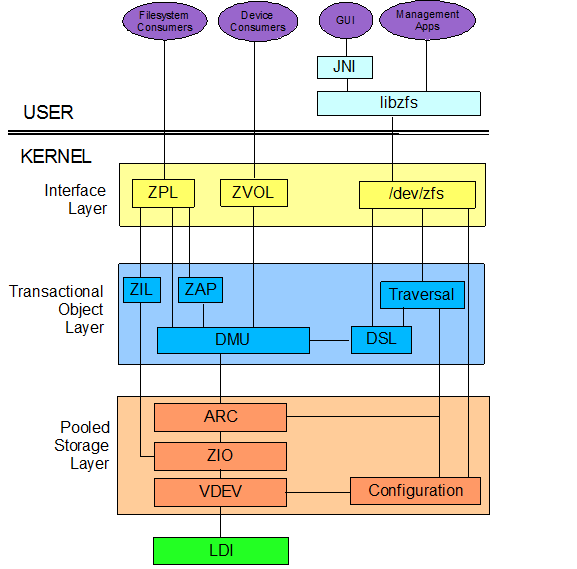 10/4/2013
21
Interface Layer
ZPL (ZFS POSIX Layer)
Provides POSIX APIs

ZVOL (ZFS Emulated Volume)
Presents raw device interface
Backed up the storage pool

/dev/zfs
libzfs communicates with the kernel module through this device
[Speaker Notes: Let's focus on the kernel part. the top layer is the interface layer. ZPL stands for ZFS posix layer, which provides posix file syetem apis to application. ZVOL present raw device interface and /dev/zfs is a device file used by by a user-level library]
ZPL (ZFS POSIX Layer)
Provides POSIX filesystem API to applications
e.g., open, read, write, fsync
Maps system calls to object-based transaction
e.g., write(file, offset, length)
file => object set 5, object 11
offset => block 2, offset 1024
length => 4096
Procedure
Transaction starts
Write 4096B of data to block 2 of object 11 in object set 5
Transaction ends
10/4/2013
23
[Speaker Notes: it provides posix api to applications
it maps system calls to ojbect based model
 
for example, write data of such size to a file at some offset
file is mapped to an object in an object set
offset can be converted to the level and block number in the block tree rooted in the dnode and offset in the block
there, the syscall is translated to some thing like "write to these blocks of the object in this object set]
Transactional Object Layer
ZIL (ZFS Intent Log)

ZAP (ZFS Attribute Processor)
Manages {name, value} pairs
e.g., directories

DMU (Data Management Unit)
Foundation of ZFS
Provides a transactional object model

DSL (Dataset and Snapshot Layer)
Manages file system instances and their snapshots and clones

Traversal
Walks all metadata and data 
Usually for scrubbing
[Speaker Notes: In this layer, we have the ZIL, zfs intent log component. ZAP is the ZFS attribute processor, used by directories
 
DMU is the heart of ZFS. It provides a transactional object model. 
 
DSL means dataset and snapshot layer. It manages file system instances and its snapshots and clones
 
Finally, traversal provides a method to traversal all data and metadata in a pool. It is used for disk scrubbing.]
DMU (Data Management Unit)
Transaction based object model
Each high-level operation is a transaction (TX)
Each transaction is added to a transaction group (TXG)
A TXG is periodically committed to disk
Either succeeds or fails as a whole
Ensures consistent disk image
Transaction: transforms current consistent state to a new consistent state
COW: never overwrite current state; easy rollback
10/4/2013
25
[Speaker Notes: DMU implements the transaction based object model
- Each high-level operation is a transaction, represented by operations on objects
- Transaction is not committed sepatately. Instead, each transaction is added to a transaction group and the whole group is periodically commited to disk.
- the group commit either succeeds or fails
 
This transaction model combined with COW ensures that the disk image is always consistent
Transaction model transfers from current consistent state to a new concsistent state
COW guarantees that the current state is not overwritten
And, the last block to update is the uberblock, which is done atomically
 
So if crash happens before updating the uberblock, the current uberblock is still there and it points to a consistent disk image. Although we lost the recent updates.]
ZIL (ZFS Intent Log)
NOT for consistency
COW transaction model guarantees consistency

For performance of synchronous writes
Waiting seconds for TXG commit is not acceptable
Just flush changes to the log and return
Replay the log upon a crash or power failure
10/4/2013
26
[Speaker Notes: the zfs log is not for consistency, becauseCOW and transaction already guarantees consistency
 
it's only for performance (and maybe durability)
for synchronous operations, calls can't return until changes are commited to disk.
Waiting seconds for TXG commit is just too much time
So we can just flush changes to the log and return to the caller
If crash happens, the log is replayed]
Pooled Storage Layer
ARC (Adaptive Replacement Cache)
ZFS’s private page cache

ZIO (ZFS I/O Pipeline)
I/O Path between page cache and disks
Where checksumming occurs

VDEV (Virtual Devices)

Configuration
Manages vdevs

LDI (Layered Driver Interface) 
Performs physical disk I/O
[Speaker Notes: in the pooled storage layer, we have ARC, zfs's private page cache; ZIO, zfs i/o pipeline; virtual devices and its configuration
 
The LDI is solaris's driver interface, used to issue disk io
 
Next, I will discuss some components that I'm familiar with.]
ZIO (ZFS I/O Pipeline)
A pipelined I/O framework
Performs checksumming
Whenever a block is read from disk
Issue read I/O
Verify checksum
Whenever a block is written to disk
Generate checksum
Allocate new block (COW)
Issue write I/O
10/4/2013
28
[Speaker Notes: zio is a pipelined I/O framework. I will not discuss it in detail. I just want to point out that ZIO is the place where checksumming happens.
Assuming we have a block pointer to a block,
Whenever the block is read from disk, the physical read i/o is issued first and after it's done, the checksum is verified
Whenever the block is written to disk, zfs first generates the checksum and allocate new block and then issue write io]
Outline
ZFS On-disk Structure
Storage Pool
Physical Layout and Logical Organization
On-disk Walk

ZFS Architecture
Overview
Interface Layer
Transactional Object Layer
Pooled Storage Layer

Summary
10/4/2013
29
Summary
ZFS is more than a file system
Storage manageability: zpool
Data integrity: data checksum, replication
Data consistency: COW, transactional model

More on ZFS
Wiki: http://en.wikipedia.org/wiki/ZFS
ZFS on Linux: http://zfsonlinux.org
ZFS on FreeBSD: https://wiki.freebsd.org/ZFS
10/4/2013
30
Logical Organization
tank
[dataset directory]
tank [dataset]
tank [objset]
tank [dataset]
D
F
tank’s child 
file systems
 [dataset childmap]
tank@noon [dataset]
tank’s snapshots
[objset snapmap]
fs1 
[dataset directory]
tank@noon
fs1
fs2 
[dataset directory]
fs2
10/4/2013
31
[Speaker Notes: now, let's take a look at how zfs is organized around the object concept.  Suppose we have three file systems tank/
and fs1 and fs2 are two child file systems in tank. In ZFS, file systems in a pool are organized like directories. 
 
Say in tank/, we have several dir and file objects. These objects are grouped as an objset. As we saw earlier, the object set is encapsulated in a dataset object. Since we may take snapshots of the file system, the dataset object also refers to a objset snapmap object. It’s a mapping from snapshot name to the actual dataset of the snapshot. 
 
The dataset is then encapsulated by a dataset directory object. The object maintains this dataset along with a dataset childmap. In this case, it's a mapping from file system name to the dataset directory object . 
 
That's how filesystems are organized.]